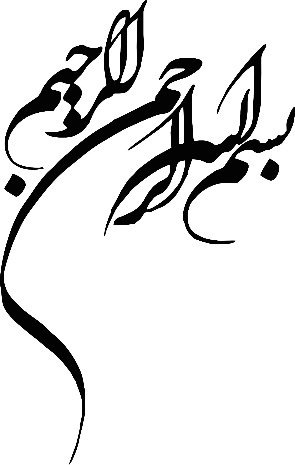 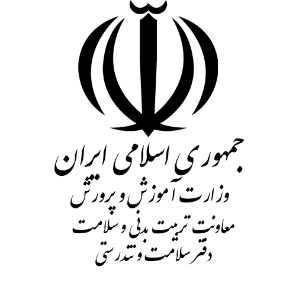 آشنايي با برنامه مدارس مروج سلامت
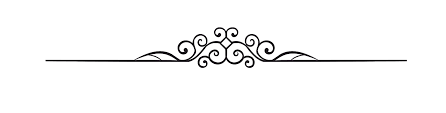 مریم قنبرپور
مراقب سلامت استان البر
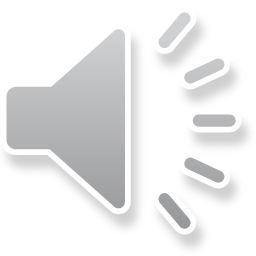 مقایسه مدارس مروج سلامت با مدارس عادی
مدرسه مروج سلامت به منزله یک نظام برای ارتقای سلامت است که با مشارکت فعالانه اولیا، مربیان و دانش آموزان و با رویکرد توانمندسازی دانش آموزان در زمینه مراقبت از خود، فرهنگ خود مراقبتی و آموزش همسانان و همسالان، منجر به افزایش ظرفیت ها و توانمندسازی مردم در زمینه سالم زندگی کردن، سالم کارکردن و آموزش با کیفیت خواهد شد.
کم و کیف کاری در این مدارس و نوع و نحوه اجرای برنامه ها و اصول در نظر گرفته شده برای این مدارس به گونه ای است که طی یک برنامه یک ساله سطح آگاهی دانش آموزان در زمینه سلامت ارتقا می یابد و توان آموزش به سایر دانش آموزان و اعضای خانواده های خود را نیز پیدا می کنند.  
اگرچه در مدارس عادی نیز مدرسه باید طبق دستورالعمل های ارسالی و مطابق استانداردها اداره گردد اما در مدارس مروج به دلیل وجود مربی بهداشت و نظارت مستقیم و کامل مراکز بهداشت، پروتکل ها و استانداردها بهتر و دقیق تر اجرا می گردند. 
نتیجه ­گیری: نتایج مطالعه، بیانگر موفقیت نسبی طرح مروج سلامت و بهبود بیشترمولفه­های «رفتار بهداشتی اجتماعی» در مدارس مورد بررسی می­باشد. بنابراین پیشنهاد می­گردد این طرح توسعه یافته و در همه مدارس اجرا گردد.
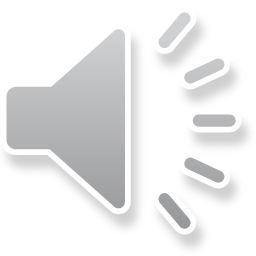 رسالت
مديريت سلامت محور در زمينه ارايه خدمت به کودکان، نوجوانان و جوانان در راستاي ارتقاي كيفيت زندگي اين گروه سني با تا كيد بر اقدامات پيشگيرانه منطبق با فرهنگ جامعه و متناسب با جنسيت مورد نظر و مشاركت همه جانبه ايشان ، رسالت مدارس مروج سلامت می باشد.
تعريف
 HPS به منزله يك نظام براي ارتقاي سلامت است كه با مشاركت فعالانه اولياء، مربيان و دانش آموزان و با رویكرد توانمند سازي دانش آموزان در زمينه مراقبت ازخود، فرهنگ خود مراقبتي و آموزش همسانان و همسالان، منجربه افزايش ظرفيتها و توانمندسازي مردم در مورد سالم زندگي كردن، سالم كاركردن و آموزش با كيفيت خواهد شد.
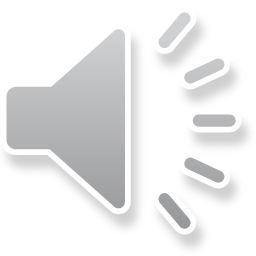 فواید مدرسه مروج سلامت
پیام روشن مدرسه مروج سلامت این است که:
اعتماد به نفس، عزت نفس، ارتباطات و مهارت های ارتباطی برای رفاه و سلامت روان
توانمند سازی دانش آموزان جهت اتخاذ تصمیم گیری هاي مهم در سلامت
تشویق دانش آموزان به ورود در تصمیم گیریها
ايجاد زمینه یادگیری و تجربه در مدرسه دردانش آموزان برای دستیابی به سلامت کامل
ادامه رفتارهای بهداشتی و ارزش های کسب شده در دوران کودکی و نوجوانی در طول زندگی
دانش آموزان سالم و تندرسا بهتر درس خواهند خواند
كاهش غيبت دانش آموزان
تاثير سلامت روان بر روي درس خواندن دانش آموزان
دانش آموزان بخشي از خانواده هستند
دانش آموزان والدين فردا
دانش آموزان اعضاي مفيد و كارآمد براي جامعه فردا
معلمان سالم ، آموختن و تربيت نمودن سالم تر
و..................................
هدف كلي :ترويج و استقرار مفاهيم ارتقاي سلامت در بين دانش آموزان مدارس كشور از طريق استقرار نظام مدارس مروج سلامت
اهداف اختصاصي :
1. توانمند سازي دانش آموزان، پرسنل، اولياء و مربيان در زمينه مفاهيم ارتقاي سلامت نوجوانان و جوانان و ساختارمدارس مروج سلامت
2. ارائه خدمات سلامت در يك مجموعه ادغام يافته و ارتقاي شاخصهاي آن در سطح كليه مدارس كشور
3. طراحي سيستم گردآوري و استفاده از حداقل داد ه ها براي جمع آوري شاخص ها و طلاعات به منظور پايش،برنامه ريزي، ارزشيابي و رتبه بندي مدارس مروج سلامت در سطوح ملي و منطقه اي
4. بهبود وضعيت بيماريابي و درمان دانش آموزان مبتلا به اختلالات و مشكلات سلامتي
5. بهبود الگوهای تغذیه ای دانش آموزان
ي
اهداف اختصاصي :
6. پيشگيري از رفتارهاي مخاطره آميز سلامت در دانش آموزان
7. بهبود شرايط فيز يكي و بهداشت محيط درمدارس
8. افزايش مشاركت دانش آموزان، كاركنان، اولياء و مربيان در زمينه ارتقاي سلامت نوجوانان و جوانان و جامعه درقالب شكل گيري برنامه داوطلبان سلامت
9. دستيابي به بهترين مدل و مكانيسم ها براي ايجاد شبكه هاي ملي و منطقه اي در كشورهاي مديترانه شرقي براساس شواهد و بهره گيري از تمامي نظريه ها
10 . مرور و تبادل اطلاعات حاصل از تجارب و موفقيتهاي بدست آمده در زمينه مدارس مروج سلامت درسطوح استاني، ملي و منطقه اي
اصول برنامه :
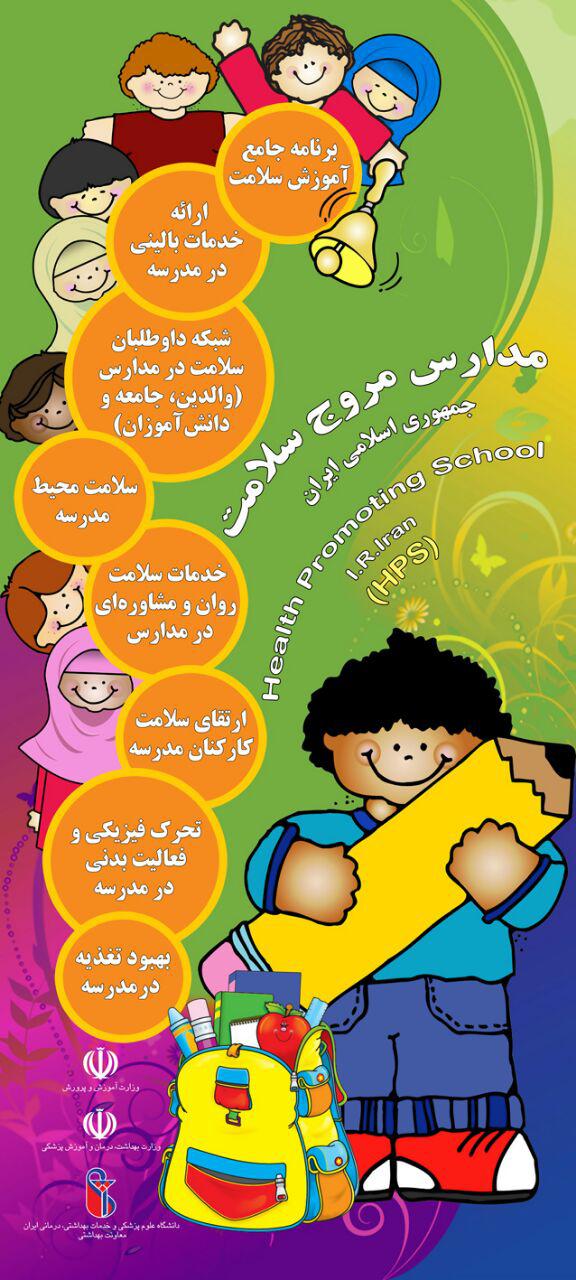 برنامه جامع آموزش سلامت 
ارائه خدمات بالینی در مدرسه 
سلامت محيط در مدرسه 
بهبود تغذيه در مدرسه
ارتقای سلامت کارکنان مدرسه 
تحرک فيزيكي و فعاليت بدنی در مدرسه
خدمات سلامت روان و مشاوره اي در مدرسه  
مشاركت والدين وجامعه در برنامه های سلامت در مدرسه و شبکه داوطلبان سلامت دانش آموزان
اجراي برنامه مدارس مروج سلامت
چگونه مدرسه مروج سلامت داشته باشیم؟
ارتقاء آگاهی:
 برگزاری جلسات اطلاع رسانی و معرفی برنامه 
  تشکیل کمیته
 القا روحیه مشارکتی در بین اعضا مدرسه
برنامه ریزی :
برگزاری نشست
 ترسیم دورنمای مدارس مروج سلامت
 تدوین برنامه اجرایی
اجرا :
اجرای برنامه با مشخص نمودن اهداف کوتاه مدتی که قابل دستیابی می باشند.
ارزیابی :
مقوله ای کاملا الزامی ، چه می کنید و به کجا می روید،
برنامه ریزی برای فعالیت های آینده با استفاده از تجربیات برنامه های قبلی
 شناسايي ضعف ها و قوت های کار ،
اعلام انتقادات نظرات و نتایج به مدرسه
ساده ترین کار برای ارزیابی وضع موجود استفاده از چک لیست می باشد.
نمودار جريان فرآيند برنامه مدارس مروج سلامت در مدرسه
ابلاغ دستورالعمل به اعضاء کميته و کارکنان
تشکيل کميته مروج سلامت مدرسه
شناسايي و صدور ابلاغ جهت اعضاء کميته مروج
برگزاري جلسه توجيهي برنامه جهت دانش آموزان اولياء و کارکنان
تدوين برنامه عملياتي
تکميل چک ليست خود ارزيابي‌
اعلام نمره خودارزيابي و اعلام آمادگي جهت انجام مميزي خارجي به ستاد
نمودار جريان فرآيند برنامه مدارس مروج سلامت در مدرسه
تشکيل کميته مروج مدرسه
تهيه ليستي از مشکلات مدرسه و تلاش براي رفع آنها
تهيه ليستي از اقدامات لازم موجود در دستورالعمل جهت برنامه
آمادگي جهت انجام مميزي مرحله دوم
پايش مرتب فعاليتهاي برنامه
فرآيند ارزيابي و اعطاي نشان به مدارس
معيار هاي انتخاب مدارس مجری:
• مدارس منتخب شهري داراي مراقب/ رابط بهداشت و مدارس روستايي، تحت پوشش بهورز فعال باشند.
• مدارسي كه مدير و كاركنان علاقمند و دلسوز در فعاليت هاي بهداشتي داشته و برخوردار از نمايندگان انجمن اولياء و مربيان فعال، در اولويت مي باشند.
• مدارس داراي پايگاه تغذيه سالم و اتاق بهداشت باشند.
•تشكل هاي بهداشتي دانش آموزي (بهداشتياران و پيشگامان)در مدرسه فعال يا قابل سازماندهي و فعال سازي باشد.
•مدرسه از لحاظ ايمني و وضعيت بهداشت محيط (بويژه سرويس هاي بهداشتي و آبخوريها)مناسب و استاندارد بوده و كپسول اطفاء حريق و جعبه كم كهاي اوليه در مدرسه موجود باشد.
• در صورت امكان مدارس منتخب داراي خدمتگزار يا سرايدار موظف باشند.
•مدارس مجري از مشاور تمام وقت يا نيمه وقت برخوردار باشند.
موارد اثر بخش در برنامه مدارس مروج سلامت
پشتیبانی مسولین و هیئت مدیره مدرسه و همچنین حمایت جامعه
تعیین کمیته کاری یا هماهنگ کننده برای نظارت بر اجرا
 داشتن برنامه های منطقه ای متناسب با الگوی کشوری
 ارزیابی، به روز آوری اطلاعات و تنظیم برنامه عملیاتی و ثبت مسائل و مشکلات
منابع انسانی: تشکیل شبکه ذی نفعان علاقمند، متعهد و مطلع در امر آموزش
منابع مادی: منابع مختلفی که نیاز به هزینه فراوان هم ندارند
فعالیت های آموزشی: در مراحل اولیه برگزاری کارگاه هایی برای معرفی برنامه
ساختار و گردش کميته هاي مدارس مروج سلامت
ساختار و وظايف كميته هاي مدارس مروج سلامت مدرسه
کمیته سلامت مدرسه مركب از:
• مدير مدرسه يا معاون اجرایی مدرسه (رئیس کمیته)
• مربي بهداشت يا رابط بهداشت مدرسه (دبیر)
• مراقب پرورشی مدرسه
• نمایندگان معلمین مدرسه
• منتخب داوطلبان سلامت
• نمايندگان دانش آموزان یا شورای دانش آموزی مدرسه
• مسؤول بوفه وتهيه وتوزيع مواد غذايي
• نماينده شوراهاي محلي
• نماينده انجمن اوليا ومربيان
• رئیس یا نماینده مرکز بهداشتی درمانی که مدرسه را تحت پوشش دارد
ساختار و وظايف كميته هاي مدارس مروج سلامت مدرسه
تدوین و تعهد خط مشی سلامت مدرسه توسط مدیر مدرسه و نصب آن در محل های قابل دید در مدرسه
 برآورد و پيگيري تامين منابع آموزشي
 برآورد نياز هاي بهداشتي مدرسه
کمک به تعیین موضوعات بهداشتی که برای مدرسه از اولویت برخوردارند
برآورد هزينه هاي سالانه
ارتباط با شوراهاي محلي و ساير افراد جامعه همكاری در جهت جلب مشاركت جامعه
بررسي مشكلات موجود و برنامه ريزي براي رفع آنها در سطح مدرسه
ساختار و وظايف كميته هاي مدارس مروج سلامت مدرسه
تصمیم گیری در مورد روشی که رهبران جامعه و دولت می توانند از آن طریق مدارس را به مکان های سالم ترو امن تر مبدل سازند، مانند ساختن توالت های بهداشتی، کاهش تردد وسایل نقلیه در جاده ها و خیابان های مجاورمدرسه، جمع آوری زباله ها و برطرف کردن سایر آلودگی ها
- بررسي مشكلات بهداشتي موجود در سطح محله و برنامه ريزي براي رفع آنها از طريق جلب مشاركت جامعه
- ارايه پيشنهاد برای بازنگري و توليد منابع و محتواي آموزشي
- برنامه ريزي فعاليت هاي داوطلبانه
- تشکیل تیم ممیزی داخلی مدرسه متشکل از مراقب سلامت/ رابط بهداشت مدرسه، نماینده معلمان و کارکنان،
نماینده اولیاء دانش آموزان و نماینده دانش آموزان
ساختار و وظايف كميته هاي مدارس مروج سلامت مدرسه
یک نفر از افراد تیم باید به عنوان سرممیز انتخاب شود
 کلیه اعضا تیم باید از طرف مدیر مدرسه ابلاغ داشته باشند
 برنامه ریزی برای انجام دوره ای ممیزی داخلی
 همکاری با ممیزان خارجی
 نظارت بر اجراي برنامه هاي ارايه خدمات و مراقبت هاي سلامت و آموزش سلامت در سطح مدرسه
  برگزاري نمایشگاه، بسیج، مسابقات، نمايش و... با موضوعات سلامت و طراحی دوره های آموزشی و تفریحی در سطح مدرسه
 برنامه ريزي براي مشاركت داوطلبان در برنامه هاي ملي و محلي سلامت
 کمک به افزایش ارتباط بین مدرسه و برنامه های مراکز بهداشتی، درمانی
ساختار و وظايف كميته هاي مدارس مروج سلامت مدرسه
نظارت بر اجراي برنامه مراقبت هاي سلامت كاركنان
 همکاری و پیگیری رفع مشکلات ایمنی، سلامت محیط و نواقص مشاهده شده در مدارسا ز طریق کمیته های شهرستانی
 برداشتن گام هایی به منظور ارتقای ایمنی و امنیت مدرسه مانند نرده کشی و تعیین انتظامات
 تهیه گزارش و تشویق اعضا به ادامه کار
 ارسال گزارش جلسات به سطح بالاتر
 انجام سایر اموری که بر حسب مورد از طرف کمیته شهرستانی اعلام می گردد
زمان اجراي كميته ها:
•کمیته های استانی هر 3 ماه یکبار (حداقل 4 بار)
• کمیته های شهرستانی هر 2 ماه یکبار (حداقل 6 بار)
•کمیته های مدرسه هر ماه یکبار (حداقل 9 بار)
ساختار و وظايف كميته هاي مدارس مروج سلامت شهرستان
كميته اي مركب از ذينفعان :
در اداره آموزش و پرورش
• معاون پرورشی و تربیت بدنی یا نماینده تام الاختیار ایشان (دبیر کمیته)
• معاون آموزشی یا نماینده تام الاختیار ایشان
• رئیس گروه سلامت
• رئيس گروه تربيت بدني
• كارشناس مسوول انجمن اوليا و مربيان
• كارشناس مسوول سازمان نوسازي، توسعه و تجهیز مدارس
در شبکه بهداشت و درمان شهرستان
• معاون بهداشتی یا نماینده تام الاختیار ایشان (رئیس کمیته)
• کارشناس مسوول سلامت نوجوانان، جوانان ومدارس
• كارشناس مسوول آموزش سلامت
• كارشناس مسوول سلامت محيط و کار
ذی نفعان خارجی
• مسوولین فرمانداری
• شورای تامین بهداشت شهرستان
• مسوولین کانون های فرهنگی، هنری مساجد، شهرداری و .....
ساختار و وظايف كميته هاي مدارس مروج سلامت شهرستان
وظايف كميته شهرستانی
نياز سنجي و تعیین امکانات و مشکلات موجود در سطح شهرستان
اخذ سیاست ها، برنامه ها و دستورالعمل ها از کمیته استانی و ابلاغ به کمیته های مدارس
اخذ نقطه نظرات و باز خوردها از کمیته های مدارس و ارائه پیشنهاد ها و نظرات به کمیته استانی
تعيين مدارس مجري در سطح شهرستان
برآورد هزينه ها در سطح شهرستان
بررسي مشكلات موجود و برنامه ريزي براي رفع آنها در سطح شهرستان
طراحی و اجرای برنامه های آموزشی و تفریحی در سطح شهرستان
مشاركت در بازنگري و تدوين شرح وظايف و آ يين نامه اجرايي مدارس مجري برنامه و ضوابط اعطاي نشان
برنامه ريزي واجراي دوره ها و كارگاه هاي آموزشي در سطح شهرستان و در صورت نیاز اجرای آموزش ها برای کمیته های مدارس
ساختار و وظايف كميته هاي مدارس مروج سلامت شهرستان
تشکیل تیم ممیزی خارجی (اعضای تیم ممیزی خارجی عبارتند از کارشناسان مرکز بهداشت شهرستان شامل:کارشناسان سلامت نوجوانان، جوانان و مدارس- آموزش سلامت- بهبود تغذیه- سلامت محیط و کار- میانسالان-مرکز مدیریت بیماری ها که بنا به نیاز و صلاحدید کمیته شهرستانی قابل تغییر می باشد)
پايش وارزشيابي مدارس مجري طرح (ممیزی خارجی) و اعلام رتبه مدارس به کمیته استانی
هدایت، نظارت و پايش وارزشيابي برنامه در سطح شهرستان
نظارت بر حسن اجراي برنامه در سطح مدارس و در صورت نیاز ارائه مشاوره های فنی به مدارس مجری برنامه
همکاری و پیگیری رفع مشکلات ایمنی، سلامت محیط و نواقص مشاهده شده در مدارس از طریق مرکزبهداشت و اداره کل نوسازی، توسعه و تجهیز مدارس شهرستان
ارسال گزارش جلسات و عملکرد به سطح بالاتر
انجام سایر اموری که بر حسب مورد از طرف کمیته استانی اعلام می گردد .
آشنايي با برخي از مستندات
پرونده سلامت مدرسه
شناسنامه سلامت

 دانش آموزان
برنامه عملياتي
برنامه عملياتي سال تحصيلي ............................. مدرسه مروج سلامت ..............................
اطلاعات عمومي مدرسه :
منطقه : شهري 	روستايي 	عشاير 
مقطع تحصيلي : ابتدايي  	راهنمايي  	دبيرستان 
نوع مدرسه : دولتي 		غير انتفاعي 	غير با ذکر نام 
تعداد دانش آموزان :  .........   تعداد کارکنان : معلمين ............	سايرکارکنان: ..............
مساحت مدرسه : .............................. مساحت فضاي آموزشي :  ......................................
تعداد دانش آموزان به تفکيک پايه تحصيلي :
اول : ...................... دوم : ....................... سوم : ....................... چهارم : ..................... پنجم : .................. ششم : ....................... 
تعداد کلاس ها به تفکيک پايه تحصيلي :
اول : ...................... دوم : ....................... سوم : ....................... چهارم : ..................... پنجم : .................. ششم : .......................
برنامه عملياتي
مراقبت بهداشت : دارد 	ندارد		
مشاور: 		دارد 	ندارد 
خدمتگزار : 	دارد	ندارد 
اتاق بهداشت : 	دارد 	ندارد 
اتاق ورزش : 	دارد	ندارد
مراکز فرهنگي ، اجتماعي ، مذهبي در اطراف مدرسه :
شبکه داوطلبان سلامت فعال : دارد 	ندارد
وسايل کمک آموزشي : 
تجهيزات اتاق بهداشت : کامل  	ناقص 
در صورت داشتن نواقص ذکر گردد : 
اسامي اعضاء تيم مروج سلامت (مشارکت کننده در ارتقاء سلامت مدرسه ) :
اولياء :
مربيان :
دانش آموزان :
معلمين : 
ساير کارکنان :
شوراهاي محلي :
برنامه عملياتي
تعداد دانش آموزاني که به طور فعال در برنامه هاي درج سلامت همکاري دارند به تفکيک پايه تحصيلي :
اول : .......... دوم : .......... سوم : ........ چهارم : ........ پنجم : .......... ششم : .........
 
مشکلات عمده در منطقه :
 
صاحبان فرآيند :
 
 
هدف کلي :
 
اهداف اختصاصي 
1-مديريت 	 2-آموزش سلامت     3-خدمات باليني             4    -سلامت محيط 	
5-تغذيه 	 6-تحرک فيزيکي 	 7-سلامت کارکنان        8-سلامت روان
						9-مشارکت
برنامه عملياتي
هدف اختصاصي اول :.............................................................................. ..........................................

مشکلات مربوط به هدف اختصاصي اول :
1- ----------------------------------
2- -----------------------------------
3- --------------------------------------
چک ليست هاي مميزي خارجي
قسمت اول (( مديريت))
سوال 1- بررسي مستندات درج شده در صفحات 10 و11 دستورالعمل ((مدارس مروج سلامت)) كه جزء اسناد مدرسه بايد موجود باشد. اين مستندات  شامل 24 مورد مي باشد.(توضيحات نحوه بررسي 24 مورد مستند و اختصاص نمرات ان در صفحه اخر اين مجموعه گنجانده شده است.) (1 امتياز)
سوال 2-تعداد 6 صورتجلسه كميته سلامت مدارس تا پايان سال تحصيلي موجود بوده و شركت تمامي اعضا در جلسه الزامي مي باشد. (حداقل 8نفر). برگزاري 6جلسه با حضور اعضا نيم نمره  اختصاص خواهد يافت.(5/. امتياز)
سوال 3- مصوبات جلسات فوق الذكر بررسي و در صورت پيگيري و محقق شدن 80 درصد مصوبات نمره كامل لحاظ گردد. (1/5 امتياز)
سوال 4-فرمت برنامه عملياتي مدارس مروج سلامت در آخر همين دستورالعمل موجود بوده و مي بايست ابتداي سال تكميل و بر اساس برنامه عملياتي فعاليتها صورت گرفته باشد. (1/5 امتياز)
سوال 5-ارائه مستندات لازم جهت مكاتبات انجام شده با آموزش و پرورش و ساير ارگانها در خصوص جلب حمايتهاي مالي و اجرايي براي  رفع مشكلات مشاهده شده. (5/. امتياز)
مدارك و مستندات لازم در مدرسه مروج سلامت
1. دستورالعمل اجرايي مدرسه مروج سلامت
2. برنامه مدون آموزشی براساس نيازسنجي ويژه دانش آموزان، كاركنان و اولیاء
3. پرونده سلامت مدرسه
4. آ يين نامه بهداشت محيط و ايمني مدرسه
5. دستورالعمل پايگاه تغذيه سالم
6. دفتر معاينات دانش آموزان
7. شناسنامه سلامت دانش موزان
8. شناسنامه سلامت کارکنان
9. برنامه حضور و فعاليت هاي مشاوررواني اجتماعي
10 . دفتر ثبت وقایع روزانه و گزارشات
11 . جدول فعاليت هاي فوق برنامه
12 . دفتر گزارش روزانه فعاليت هاي بهداشتي
مدارك و مستندات لازم در مدرسه مروج سلامت
13 . منابع آموزشي مورد نياز
14 . چك ليست ارزيابي مدرسه مروج سلامت
15 . فرم هاي خود ارزيابي مدرسه
16 . فرم صورت جلسات شوراي بهداشتي
17 . آمار داوطلبين سلامت دانش آموزي (بهداشتياران و پيشگامان)
18 . گزارش فعاليت هاي داوطلبين
19 . فرم هاي گزارش موارد بيماري
20 . فرم و دستورالعمل تکمیل فرم گزارش حوادث
21 . برنامه آموزشی ومراقبت كاركنان
22 . برنامه هاي جلب مشاركت
23 . نقشه موقعيت مدرسه با توجه به مراكز بهداشتي- درماني،مراكز فرهنگي، مراکز ورزشي، موقعيت هاي خطرناك و...
24 . فهرست اسامي تيم سلامت مدرسه وگزارش فعاليت هاي آن
برنامه آموزشي ويژه دانش آموزان ، کارکنان و اولياء
قسمت دوم (( آموزش سلامت))
سوال 1-اختصاص تابلو جهت فعاليتهاي مدرسه مروج سلامت و نصب آن در مكان مناسب و محل ديد.(1 امتياز)
سوال 2-موجود بودن نشان مدرسه مروج سلامت.((اين نشان در سال اول فعاليت مدرسه بعنوان مروج سلامت تحويل گرديده است)) .(1 امتياز)
سوال 3- وجود مراقب بهداشت در مدرسه و پيگيري فعاليتهاي آموزشي توسط ايشان. .(1 امتياز)
سوال 4-پرسيدن سوال از دانش آموزان كاركنان و معلمان و بررسي اينکه آيا دانش آموزان و معلمان از مروج سلامت بودن مدرسه خود اطلاع دارند . همچنين در قسمت فرم ثبت اطلاعات آموزشي دفتر ثبت وقايع روزانه وگزارشات براي هر گروه هدف آموزش ها جداگانه ثبت شده باشد . (2 امتياز)
قسمت دوم (( آموزش سلامت))
سوال 5-جهت هريك از اجزاي هشتگانه كه پمفلت پوستر تراكت سي دي آموزشي و... موجود باشد 25./ امتياز تعلق ميگيرد.(2 امتياز)
سوال 6-در صورت توزيع مطالب آموزشي جهت هريك از اجزاي هشتگانه 25./ امتياز تعلق ميگيرد. .(2 امتياز)
سوال 7-ارائه گزارشات مصورازبرگزاري مراسمات در مناسبتهايي چون هفته سلامت ، بهداشت روان و...(1 امتياز)
سوال 8-فرم آموزشي داخل پرونده سلامت مدارس بررسي گردد،يك نمره جهت موضوع هاي آموزشي و يك نمره جهت بكاربردن شيوه هاي متنوع آموزشي از قبيل بحث گروهي، بارش افكار، نمايش فيلم، داستان نيمه تمام ، ايفاي نقش و...
قسمت سوم :خدمات باليني
سوال 1-با توجه به استاندارد هاي ذکر شده در دستورالعمل توسط بهداشت محيط تكميل گردد.
سوال 2-حضور مراقب سلامت يا رابط بهداشت در مدرسه
سوال 3- بررسي مستندات واكسيناسيون 
جهت سوال 4 و5 بررسي شناسنامه سلامت
سوال7-بررسي فرم موارد نيازمند ارجاع در پرونده سلامت مدارس.
سوال 8- ثبت نتيجه ارجاعات.
سوال 9-بررسي پرونده سلامت مدارس.
سوال 10-بازديد جعبه كمكهاي اوليه.
11- وجود گواهينامه آموزش كمك هاي اوليه يک نفر از کارکنان آموزش ديده 0.5 نمره و آموزش کمک هاي اوليه کاربردي ازقبيل سوختگي سطح اول ، گزيدگيها و ...... به دانش آموزان 0.5 نمره
قسمت ششم :تحرك فيزيكي
سوال 1- زنگ ورزش مدرسه به دروس ديگر اختصاص داده نشود.سوال از مربي ورزش مدرسه.
سوال 2- بررسي مستندات در خصوص برگزاري برنامه آموزشي با موضوع اهميت و مزاياي  ورزش و تحرك بدني ، معايب بي تحركي و ورزش نكردن جهت دانش اموزان معلمين و اوليا.(صورتجلسه و يا ثبت در فرم ثبت فعاليتهاي آموزشي )
3- برگزاري اردوهاي هدفمند با آموزش اهميت ورزش و تحرك در طول برگزاري اردو.
4-هيچ گاه ورزش صبحگاهي کنسل نشده باشد و در روزهاي سرد و برفي نرمش دراولين كلاس صبحگاه توسط معلم  انجام گردد.پرسيدن از دانش آموزان 0.5 نمره و حضور معلمين در ورزش صبحگاهي 0.5  امتياز.
5-كامل بودن امكانات و تجهيزات ورزشي.
قسمت هفتم :ارتقاي سلامت كاركنان
سوال1- انجام معاينات و تکميل پرونده سلامت کارکنان در قالب طرح سبا و سما 
سوال 2- انجام معاينات پزشکي و غير پزشکي
سوال 3- ارجاع موارد نيازمند ارجاع
سوال 4- پيگيري موارد ارجاع شده و ثبت نتايج پيگيري
سوال 5- داشتن برنامه هاي انگيزشي براي معلمان و کارکنان از قبيل برگزاري اردو ، مسابقات ورزشي ، استخر و.........
سوال6-شركت در دوره هاي آموزشي ضمن خدمت،هماهنگي با اداره اموزش و پرورش جهت برگزاري جلسات.
قسمت هشتم :سلامت روان
سوال 1-حضور تمام وقت يا نيمه وقت مشاور در مدرسه.
سوال 2-برگزاري اردو با هدف آموزش سلامت روان از قبيل نحوه شاد زيستن ، خانواده شاد ، مهارتهاي زندگي و...
سوال 3-بررسي مستندات مهارتهاي ده گانه و مهارتهاي زندگي.
سوال4-بررسي مستندات در زمينه آموزش مهارتهاي فرزند پروري جهت اوليا.
سوال 5- دانش آموزان در معرض خطر آسيب هاي اجتماعي از قبيل بچه هاي طلاق ، دانش آموزان تک والد ،بزهكاران اجتماعي ،زندگي با غير از والدين ،والدين زندان رفته ،اعتياد والدين و ...مي باشد كه مي بايست شناسايي شده باشند.
.سوال 6-مستندات مربوط به مداخلات صورت پذيرفته در خصوص دانش اموزان در معرض آسيب هاي اجتماعي.
سوال 7-شناسايي دانش آموزان داراي اختلالاتي مانند پرخاشگري ، ناخن جويدن ، فرار از مدرسه، بيش فعالي، صرع اضطراب وسواس و.. و ارجاع انها و پيگيري موارد ارجاع شده.
سوال 8- پرسش نا محسوس در خصوص عدم انجام  تنبيهات جسمي  و رواني دانش آموزان و طرح توسط مدير مدرسه درجلسه شوراي دبيران( مصوبه صورتجلسه ).
قسمت نهم : مشاركت والدين و جامعه
سوال 1-بررسي دفتر انجمن اوليا و پيگيري مصوبات در خصوص بهداشت و سلامت.
سوال 2-تهيه ليست خيرين و انجمن محله ها و مشخص نمودن نوع حمايتهاي بخشهاي مختلف.
سوال 3-مطرح نمودن اهميت سلامت در مساجد ،جلب مشاركت شوراي محله ،آموزش به خانواده هاي دانش آموزان .
سوال 4- تيم هاي  بهداشتياران شامل :1-بهداشتياران كلاس :به تعداد كلاسهاي مدرسه .2-بهداشتياران روان :به اعضاي هر 100 دانش آموز يك نفر.3-بهداشتيار محيط: به اعضاي هر 100 دانش آموز يك نفر4- بهداشياران تغذيه : به اعضاي هر 100 دانش آموز يك نفر  5-بهداشتياران آموزشي: به اعضاي هر 100 دانش آموز يك نفر 
6- بهداشتياران تحرك و ورزش : به اعضاي هر 100 دانش آموز يك نفر
قسمت نهم : مشاركت والدين و جامعه
سوال 5- ارائه گزارش كار از برگزاري كلاس هاي آموزشي ، توزيع جوايز .
سوال 6-ليست اسامي داوطلبين سلامت وفعاليتهاي انان از قبيل ارائه كنفرانس مقاله و...
سوال 7- درمراسم صبحگاه و يا كلاس درس دانش آموزاني که اجراي تحقيق و ساير مطالب آموزشي داشته اند  به همسالان خود آموزش داده باشند.
سوال 8- بررسي دفتر شوراي دانش آموزي كه در صورتجلسات آنها مصوبات بهداشتي موجود باشد.
پوستر و نشان مدارس مروج سلامت